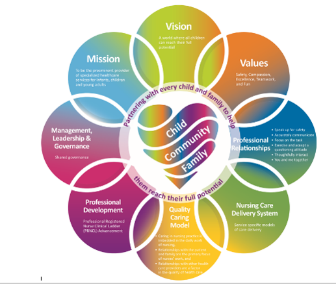 Sail Away to Safety: The Journey to Decreasing Medical Device Related Pressure Injuries in the Pediatric Population
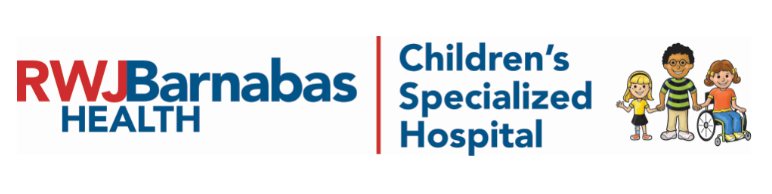 Adriana Senatore MSN RN CPNP-PC 
asenatore@childrens-specialized.org
Michelle Donnelly BSN RN CPN 
mdonnelly@childrens-specialized.org
Brenda K. Lay Pelka MSN RN
blaypelka@childrens-specialized.org 
Josephine Campbell BSN RN
JCampbell@childrens-specialized.org  
Lauren Farrand MSN, RN, CPN
Lfarrand@childrens-specialized.org
Sara Callahan BSN RN CPN
Scallanan@childrens-specialized.org
Components of Sail Away to Safety Initiatives
Standardization of a Preventative Dressing Under Tracheostomies Eliminates Device Related Pressure Injuries
Background
Medical device related pressure injuries (MDRPIs) are a prevalent issue in pediatrics, with literature demonstrating occurrence as high as 70%. 
Medically complex pediatric patients are particularly vulnerable due to limited mobility, loss of sensation, cognitive impairment, and body composition. 
A pediatric acute rehabilitation and long term care facility recently experienced an increase in PIs. 
A retrospective review of PI event reporting revealed the majority (86%) of all PIs were due to medical devices, with over half (55%) of MDRPIs related to tracheostomies. 
Additional analysis showed inconsistencies in skin care management, opportunity for more thorough assessment and a need for improved accuracy of staging and documentation.
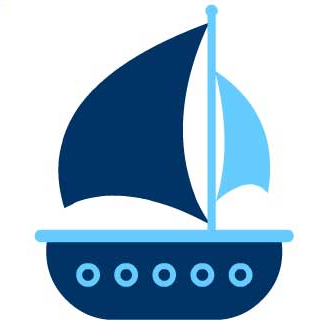 Results 
Patients who utilized preventative dressing under trach stoma and ties did not develop pressure injuries
24% Decrease in trach related pressure injuries four months after initiative
Decrease in pressure injury rate after educational initiatives.
Increased identification of Stage I pressure injuries after education and availability of support resources
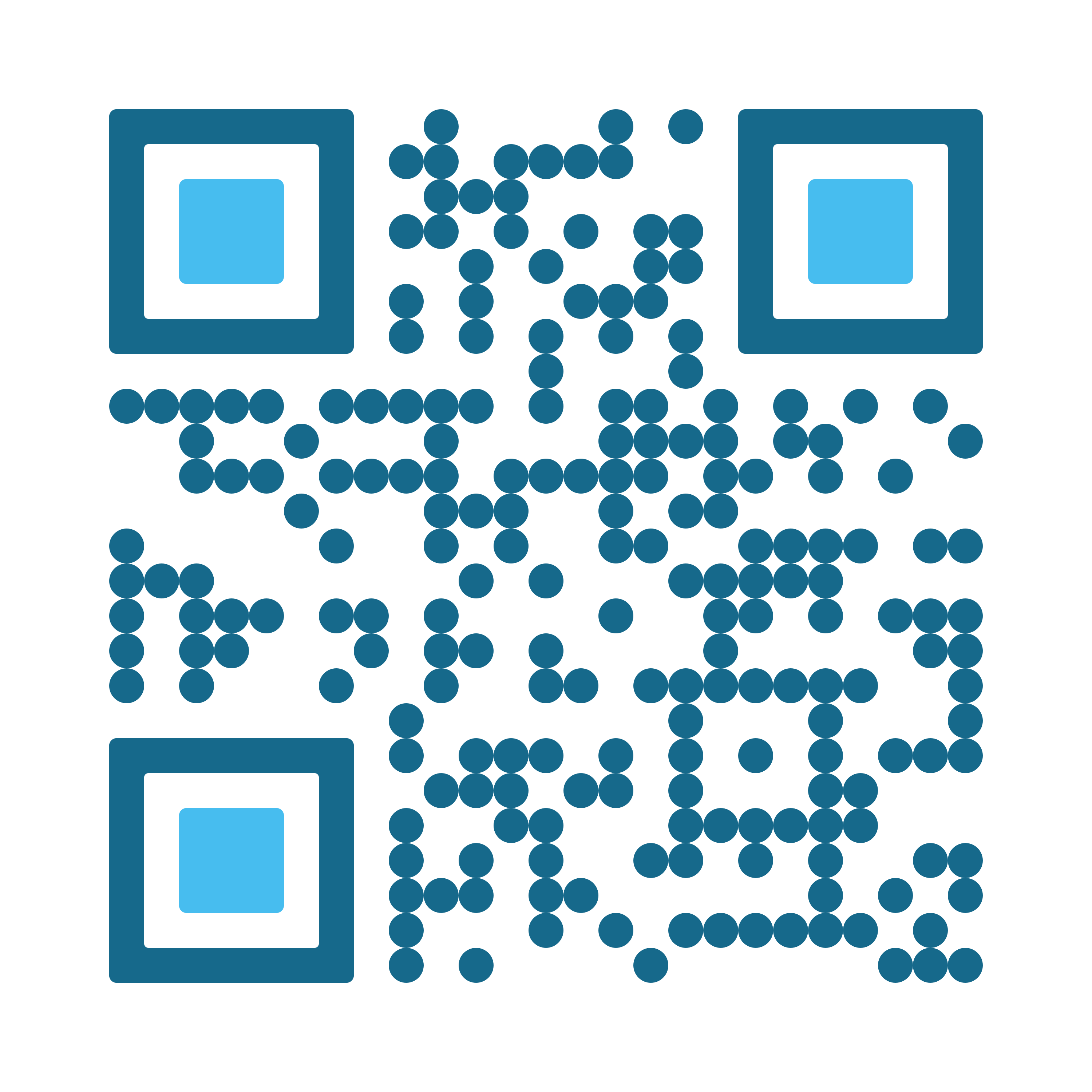 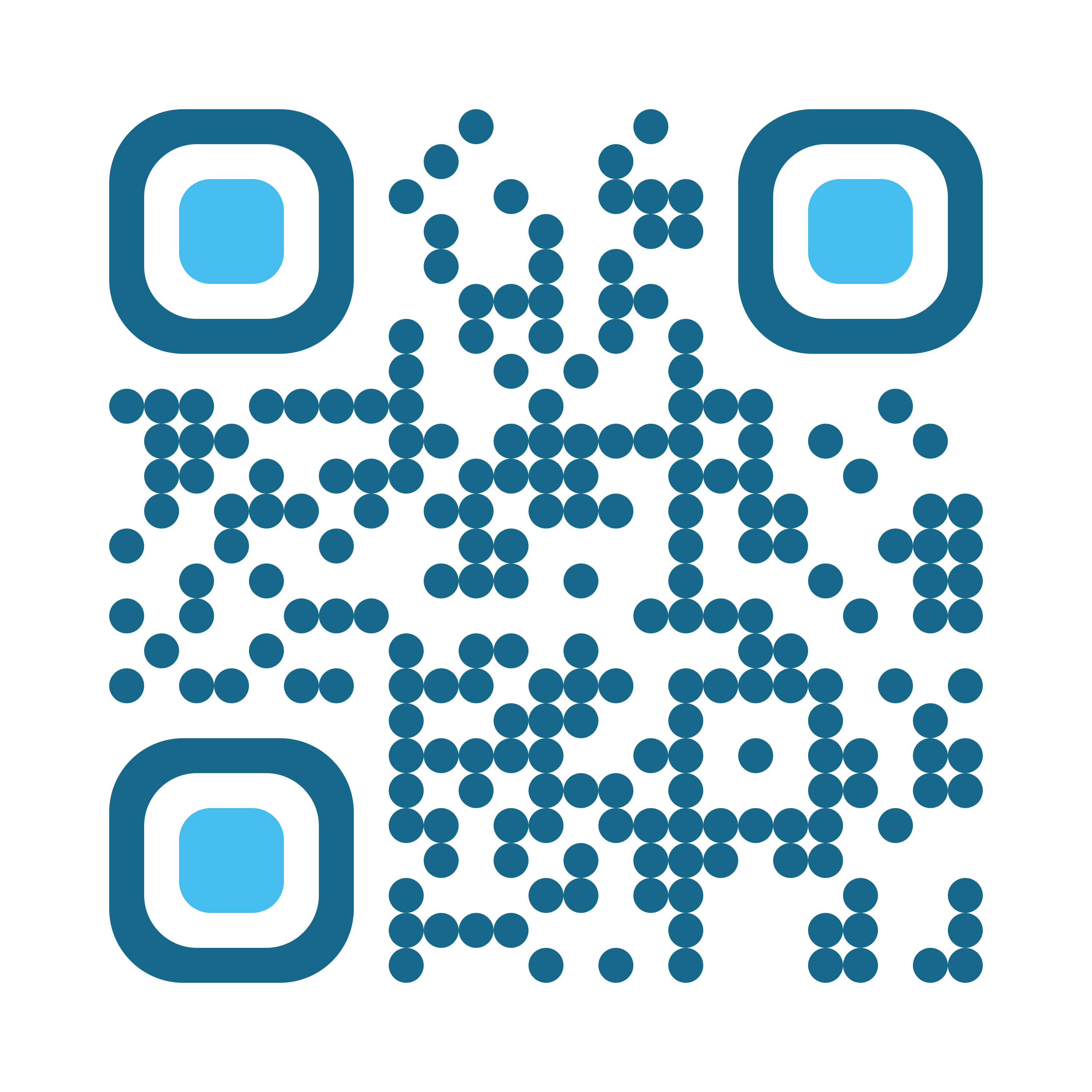 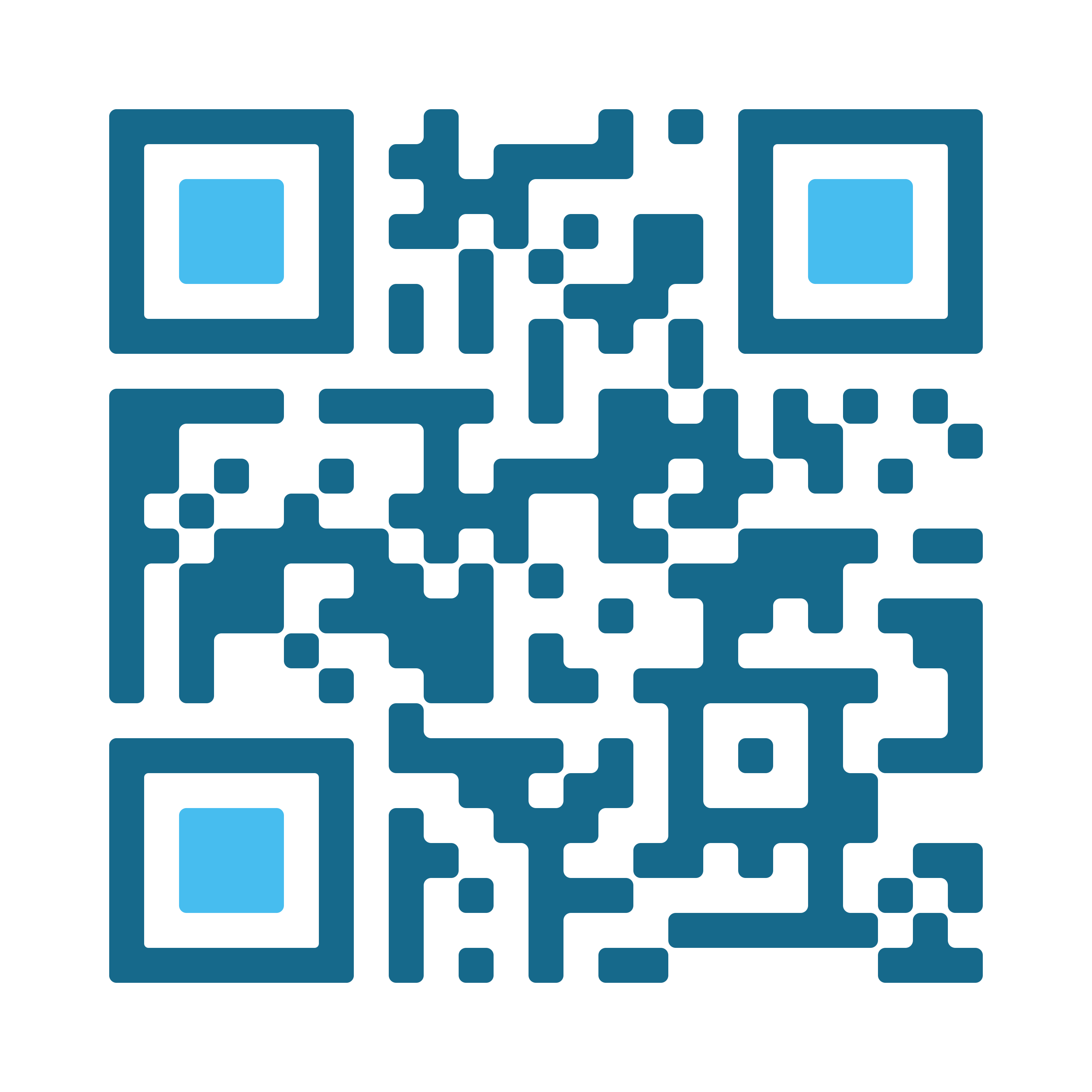 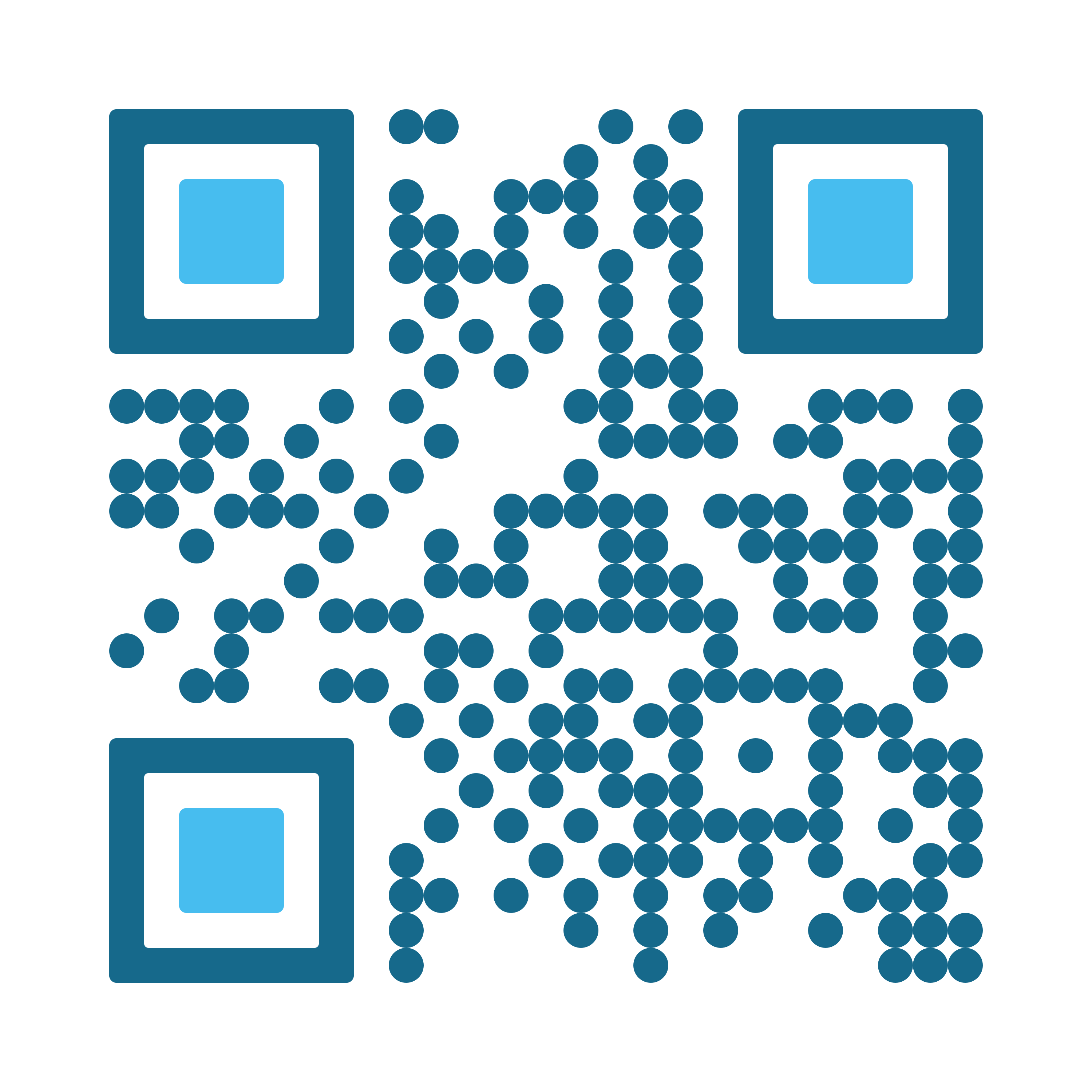 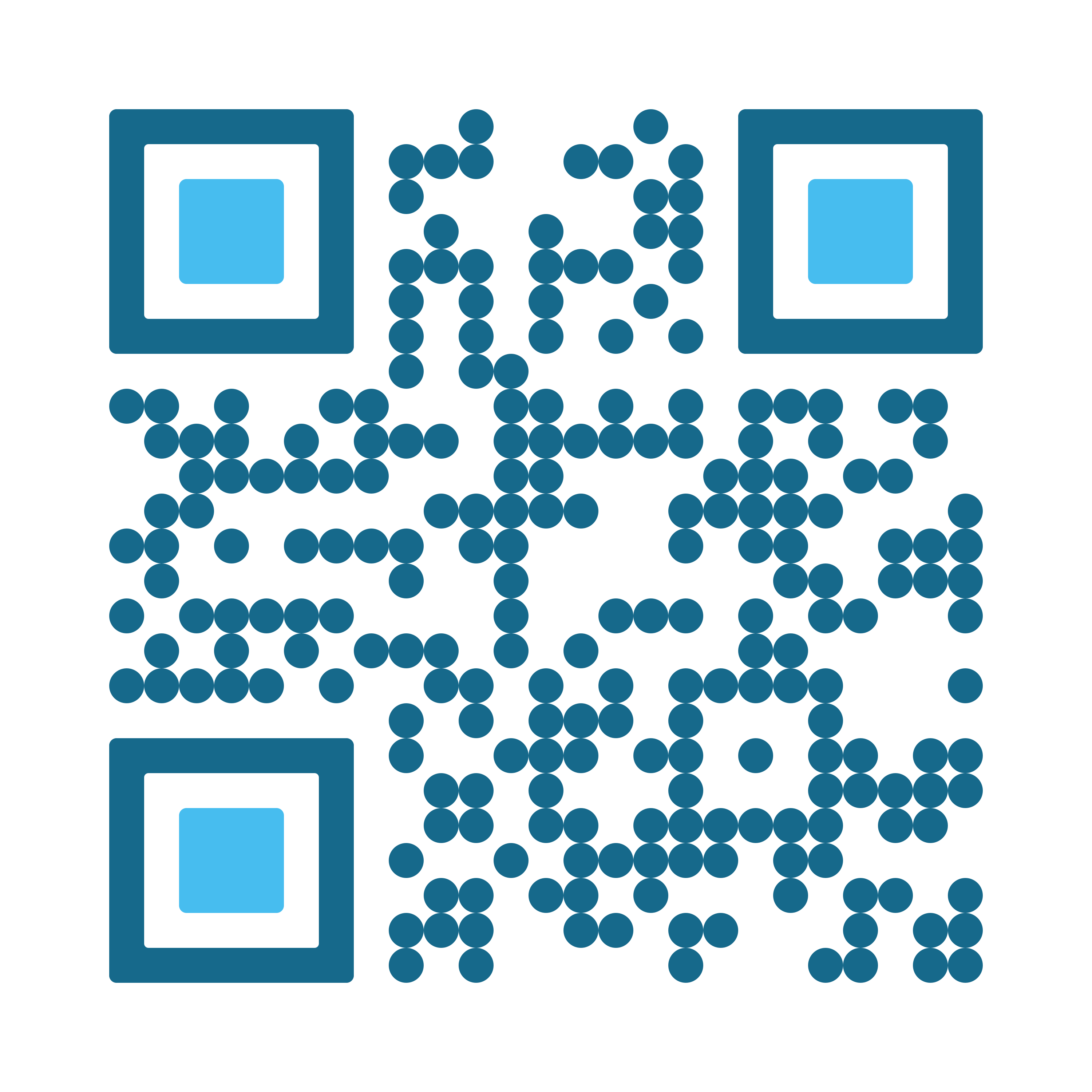 Scan for pressure injury resources
References

Rose, A. (2023) Preventative Dressings Reduce Postoperative Tracheostomy Related Pressure Injury.  AACN Advanced Critical Care 34(2); 148-153.
 
Baker, L.R. and Chorney, S. (2020) Reducing Pediatric Tracheostomy Wound Complications: An Evidence-Based Literature Review. Advances in Skin & Wound Care 33 (6) 324-328.
 
Volsko, T.A., Parker, S.W., Deakins, K., et al (2021). AARC Clinical Practice Guideline: Management of Pediatric Patients with Tracheostomy in the Acute Care Setting. Respiratory Care. 66 (1) 144-155.
 
Lawrence, P. R., et al. (2021). Evidence-based care of children with tracheostomies: Hospitalization to home care. Rehabilitation Nursing, 46(2),83–86. Retrieved July 2023 from https://www.ncbi.nlm.nih.gov/pmc/articles/PMC8365473/
[Speaker Notes: Notes:
In Powerpoint, click View > Guides
Keep text within gutter guides.
Author list: Don’t split names onto two lines (e.g., “Jimmy [break] Smith”). If that happens, use a new line, unless you need the space. Bold the first names of anybody who’s presenting in person.
Intro/methods/result: Do not drop below font size 28, but if you have extra space, jack up the font size until the space is full.
Do not use color in the sidebars except in graphs/figures. It’ll pull attention from the center and slow interpretation for passersby.]